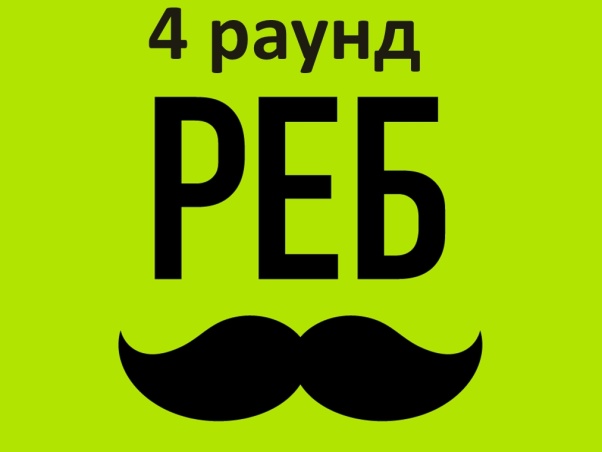 Словарный диктант
«Ребусы»
Подготовила 
Учитель-логопед Мельникова М.В.
Ребята!
 Знаете ли вы, что такое ребусы?
Ребус – это загадка в виде рисунка с буквами или знаками, которые и помогают понять суть задания и ответ.
Попробуйте разгадать ребусы со словами из словаря. 
Чтобы проверить себя, нужно кликнуть на картинку с ребусом.
Удачи!
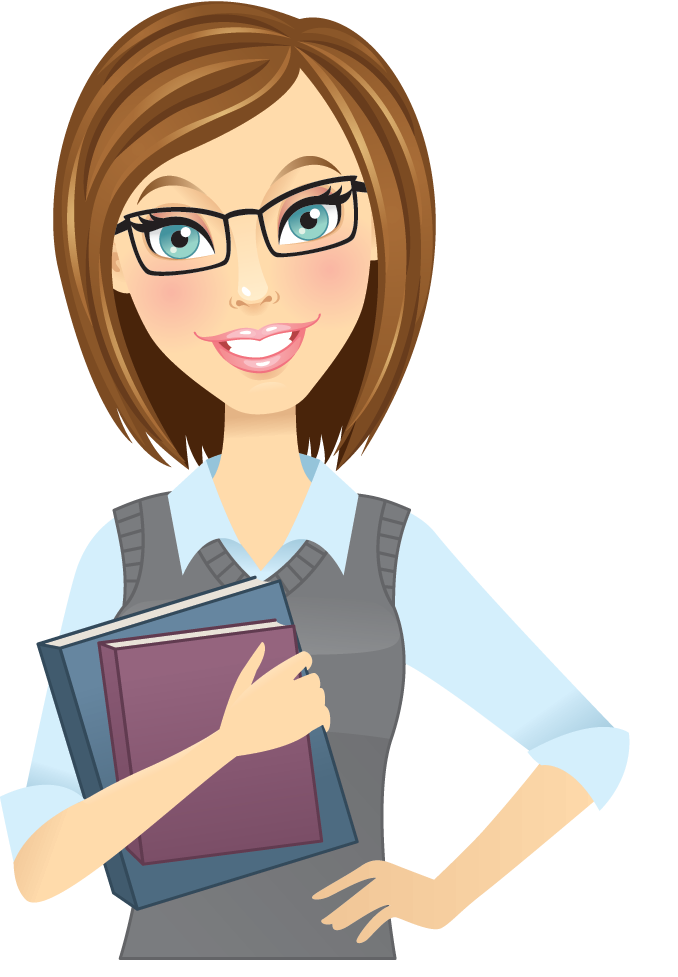 портфель
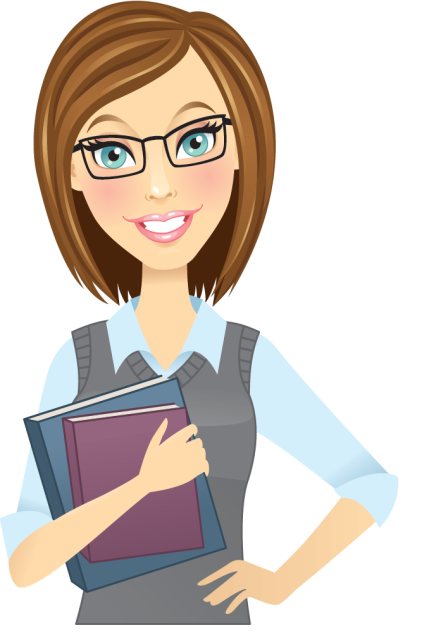 воробей
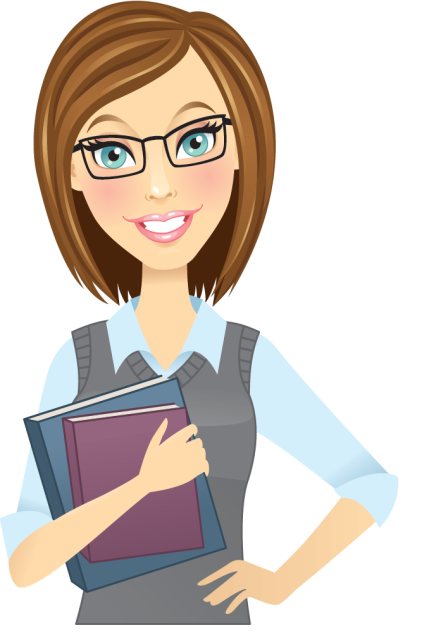 лопата
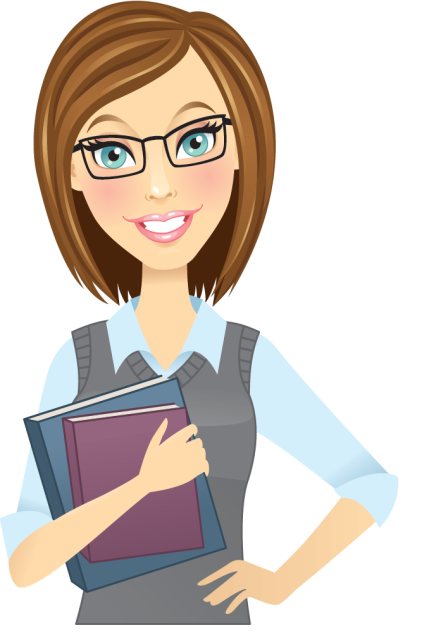 сорока
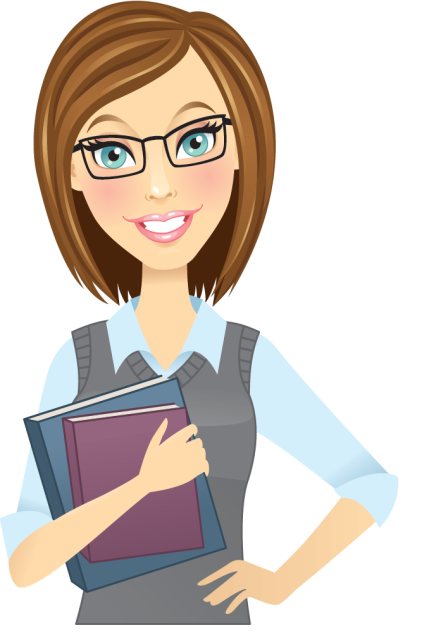 ворона
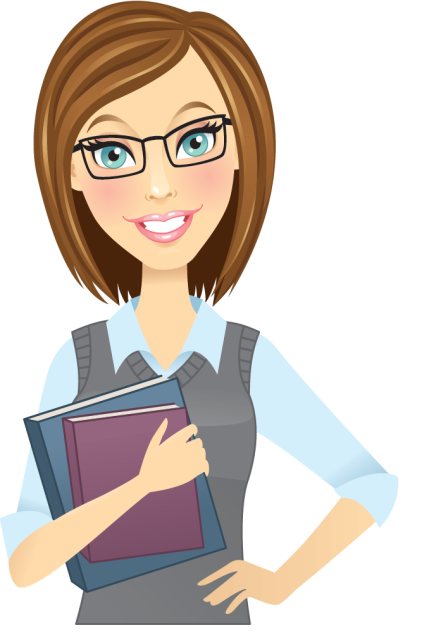 облако
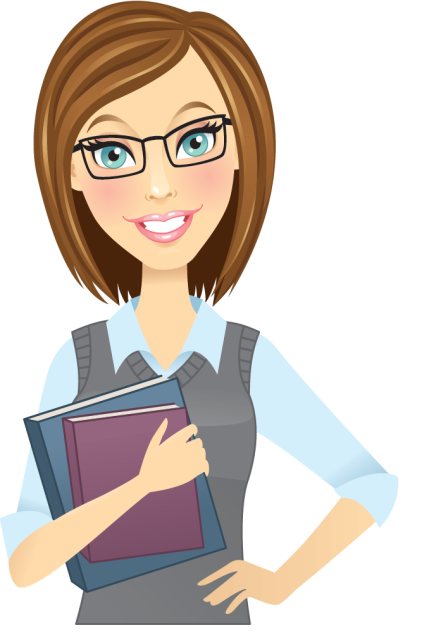 магазин
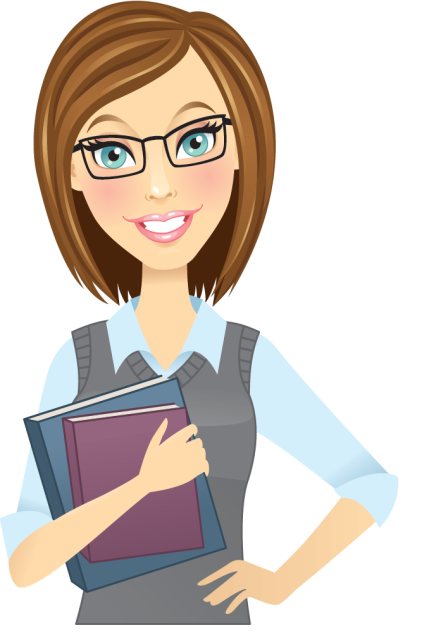 корова
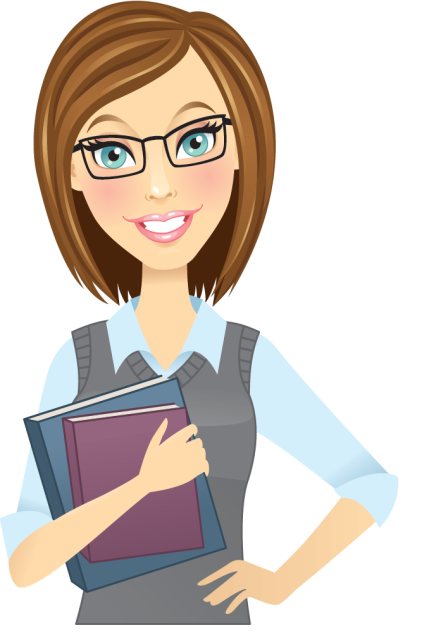 молоко
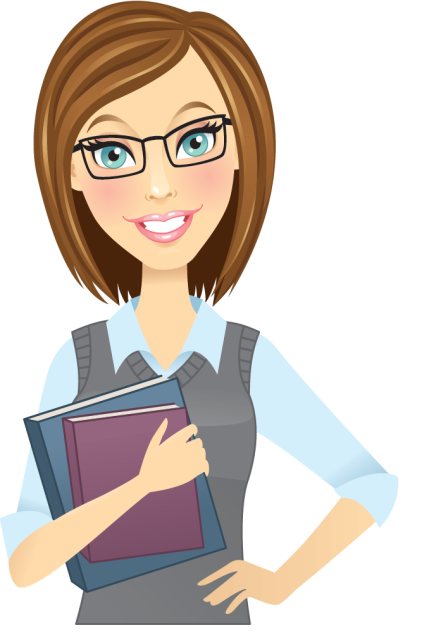 посуда
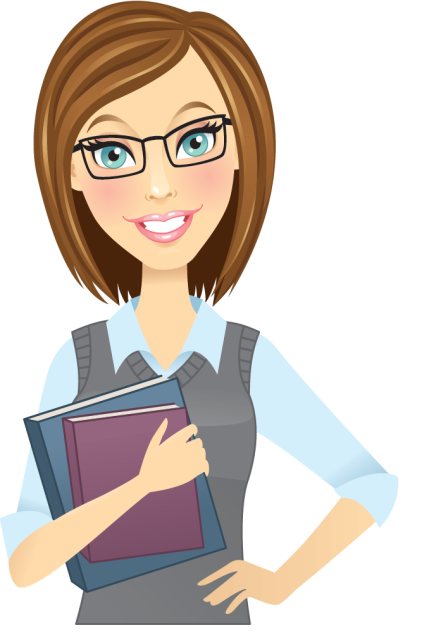 газета
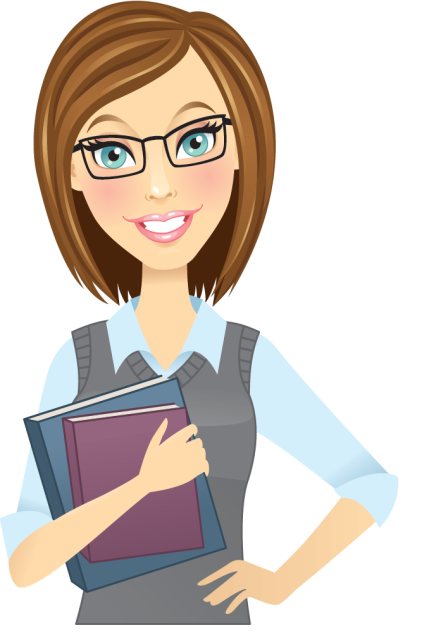 арбуз
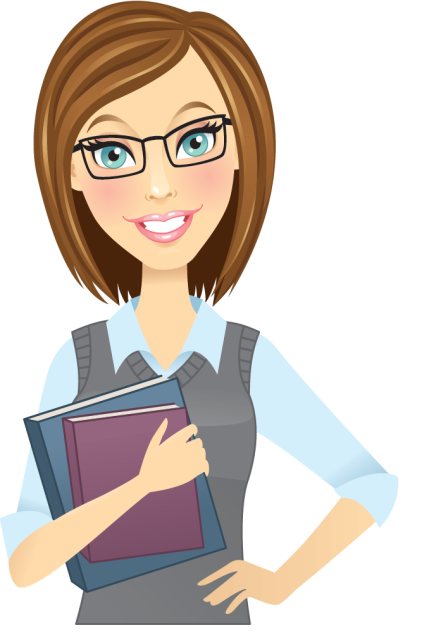 Источники
Учительница http://school02kansk.ucoz.ru/doc2016/teach/_20160209_1017312455.png
Шаблоны презентации    http://easyen.ru/load/shablony_prezentacij/cvety_raduzhnye/shablony_prezentacii_belye_rozy/526-1-0-57959
Портфель http://allforchildren.ru/rebus/rebus8/8-102.gif
Воробей https://www.metod-kopilka.ru/images/doc/22/16022/img8.jpg
Лопата https://ds03.infourok.ru/uploads/ex/1289/000087b8-be0e096b/img26.jpg
Сорока https://ds02.infourok.ru/uploads/ex/0f0b/0006027a-19b50504/2/img24.jpg
Ворона https://ds03.infourok.ru/uploads/ex/0368/00061de7-5259fbd5/1/img32.jpg
Облако https://ds03.infourok.ru/uploads/ex/1289/000087b8-be0e096b/img44.jpg
Магазин http://900igr.net/up/datai/179995/0025-043-.gif
Корова http://allforchildren.ru/rebus/rebus9/9-040.gif
Молоко https://arhivurokov.ru/kopilka/uploads/user_file_57136de9d56f8/img_user_file_57136de9d56f8_18.jpg
Посуда https://ds03.infourok.ru/uploads/ex/1289/000087b8-be0e096b/img53.jpg
Газета https://arhivurokov.ru/kopilka/uploads/user_file_5829d4695349e/konspiekt_zaniatiia_kruzhka_zanimatiel_naia_matiematika_dlia_uchashchikhsia_nach_30.jpeg
Арбуз https://ds03.infourok.ru/uploads/ex/063c/0002773b-66118abc/1/img76.jpg